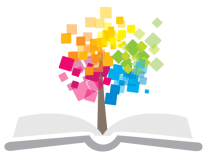 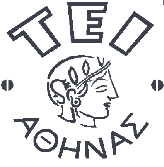 Ανοικτά Ακαδημαϊκά Μαθήματα στο ΤΕΙ Αθήνας
Συστήματα Υγείας (Θ)
Ενότητα 1: Εισαγωγή- Γενικές έννοιες 
Γιώργος Πιερράκος
Τμήμα Διοίκησης Επιχειρήσεων

Κατεύθυνση Διοίκησης Μονάδων Υγείας και Πρόνοιας
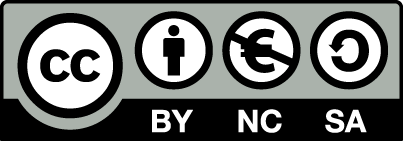 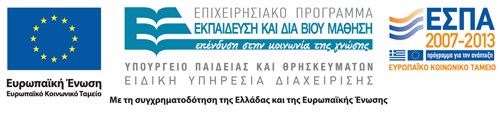 Βασικά δεδομένα
Το σύστημα υγείας δεν αποτελεί απλά άθροισμα επιμέρους μερών.
Τα επιμέρους στοιχεία του συστήματος βρίσκονται σε συνεχή αλληλεξάρτηση μεταξύ τους και με το περιβάλλον.
Η συμπεριφορά τους εξαρτάται από τους στόχους που καλούνται να εκπληρώσουν.
1
Σύστημα
Οργανωμένη πολυπλοκότητα (Στοιχεία Υπηρεσίες Οργανώσεις Υλικά κλπ.).
Σχέσεις δυναμικής αλληλεξάρτησης με τα επιμέρους στοιχεία του συστήματος.
Σκοποί και στόχοι.
Περιβάλλον (πολιτικοί οικονομικοί και κοινωνικοί παράγοντες).
2
Βασικά στοιχεία λειτουργίας ενός Συστήματος Υγείας:
Οι χρησιμοποιούμενοι πόροι: Ανθρώπινο δυναμικό, Δομές και Τεχνολογία.
Η οικονομική υποστήριξη: Χρηματοδότηση και Έλεγχος δαπανών.
Η διαχείριση και ο προγραμματισμός: α) Διεύθυνση β) Λήψη αποφάσεων και γ) Νομοθετικό πλαίσιο.  
Η διανομή υπηρεσιών: α) Προαγωγή της υγείας, β) Πρόληψη, γ) Θεραπεία και δ) Επανένταξη- Αποκατάσταση.
3
Σύνταγμα
Δημόσια Διοίκηση
Διαδικασίες λήψης αποφάσεων
ΠΟΛΙΤΙΚΟ 
ΣΥΣΤΗΜΑ
ΚΟΙΝΩΝΙΚΟ 
ΣΥΣΤΗΜΑ
Φυσικοί πόροι
Οικολογική ισορροπία
ΣΥΣΤΗΜΑ 
ΥΓΕΙΑΣ
Κοινωνική διαστρωμάτωση 
Δημογραφικά δεδομένα
Μετανάστευση
Πρότυπα κοινωνικής συμπεριφοράς
Οικολογικό 
Σύστημα
Οικονομική Ανάπτυξη
Απασχόληση- Ανεργία
Φορολογικό σύστημα 
Παγκόσμια οικονομία
ΟΙΚΟΝΟΜΙΚΟ 
ΣΥΣΤΗΜΑ
Πολιτιστικό 
Σύστημα
Σύστημα Αξιών συμπεριφοράς 
Ήθη και έθιμα
4
Σύστημα Υγείας
Σύστημα Τριών Μεταβλητών κατά Levy 1975:
Εξέλιξη επιπέδου Υγεία των πολιτών: αιτιολογικοί παράγοντες που επηρεάζουν το επίπεδο υγεία των πολιτών. 
Τρόπος παραγωγής και διανομή των υπηρεσιών: οικονομική ανάπτυξη εργασία τεχνολογία πολιτικό σύστημα.
Μηχανισμοί κάλυψης των δαπανών: Εθνικό εισόδημα, κοινωνικό ασφαλιστικό σύστημα  ανταγωνιστικότητα της οικονομίας, και την οικονομική πολιτική της χώρας.
Σούλης, Σ. Οικονομική της Υγείας. Αθήνα: Εκδόσεις Παπαζήση. (1998) σελ.18
5
Κοινωνική Δομή 
Κοινωνικό Περιβάλλον 
Δημογραφικές εξελίξεις 
Πρότυπα Αξιών 
Πρότυπα συμπεριφοράς 
Πολιτισμική Ανάπτυξη 
Οικολογική ισορροπία
Οικονομική Ανάπτυξη
Οργάνωση Εργασίας
Τεχνολογία
Διεθνές εμπόριο
Δημόσια Διοίκηση
Σύστημα 
Levy
Επίπεδο Υγείας 
Πληθυσμού
Παραγωγή και 
διανομή υπηρεσιών
Μηχανισμοί 
κάλυψης Δαπανών
Επίπεδο Εισοδήματος 
Δημόσια Οικονομικά 
Κοινωνικο- ασφαλιστικό σύστημα 
Αναδιανεμητική πολιτική
Φορολογικό Σύστημα
Σούλης, Σ. Οικονομική της Υγείας. Αθήνα: Εκδόσεις Παπαζήση. (1998) σελ.18
6
Τέλος Ενότητας
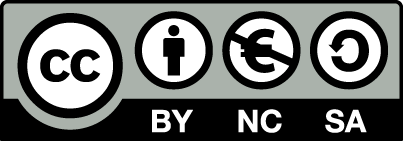 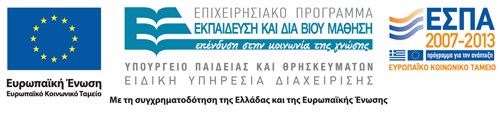 Σημειώματα
Σημείωμα Αναφοράς
Copyright Τεχνολογικό Εκπαιδευτικό Ίδρυμα Αθήνας, Γεώργιος Πιερράκος 2015. Γεώργιος Πιερράκος. «Συστήματα Υγείας (Θ). Ενότητα 1: Εισαγωγή- Γενικές έννοιες». Έκδοση: 1.0. Αθήνα 2015. Διαθέσιμο από τη δικτυακή διεύθυνση: ocp.teiath.gr.
Σημείωμα Αδειοδότησης
Το παρόν υλικό διατίθεται με τους όρους της άδειας χρήσης Creative Commons Αναφορά, Μη Εμπορική Χρήση Παρόμοια Διανομή 4.0 [1] ή μεταγενέστερη, Διεθνής Έκδοση.   Εξαιρούνται τα αυτοτελή έργα τρίτων π.χ. φωτογραφίες, διαγράμματα κ.λ.π., τα οποία εμπεριέχονται σε αυτό. Οι όροι χρήσης των έργων τρίτων επεξηγούνται στη διαφάνεια  «Επεξήγηση όρων χρήσης έργων τρίτων». 
Τα έργα για τα οποία έχει ζητηθεί και δοθεί άδεια  αναφέρονται στο «Σημείωμα  Χρήσης Έργων Τρίτων».
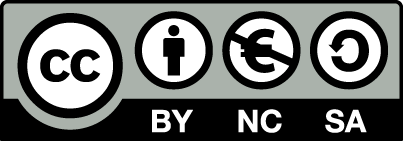 [1] http://creativecommons.org/licenses/by-nc-sa/4.0/ 
Ως Μη Εμπορική ορίζεται η χρήση:
που δεν περιλαμβάνει άμεσο ή έμμεσο οικονομικό όφελος από την χρήση του έργου, για το διανομέα του έργου και αδειοδόχο
που δεν περιλαμβάνει οικονομική συναλλαγή ως προϋπόθεση για τη χρήση ή πρόσβαση στο έργο
που δεν προσπορίζει στο διανομέα του έργου και αδειοδόχο έμμεσο οικονομικό όφελος (π.χ. διαφημίσεις) από την προβολή του έργου σε διαδικτυακό τόπο
Ο δικαιούχος μπορεί να παρέχει στον αδειοδόχο ξεχωριστή άδεια να χρησιμοποιεί το έργο για εμπορική χρήση, εφόσον αυτό του ζητηθεί.
Επεξήγηση όρων χρήσης έργων τρίτων
Δεν επιτρέπεται η επαναχρησιμοποίηση του έργου, παρά μόνο εάν ζητηθεί εκ νέου άδεια από το δημιουργό.
©
διαθέσιμο με άδεια CC-BY
Επιτρέπεται η επαναχρησιμοποίηση του έργου και η δημιουργία παραγώγων αυτού με απλή αναφορά του δημιουργού.
διαθέσιμο με άδεια CC-BY-SA
Επιτρέπεται η επαναχρησιμοποίηση του έργου με αναφορά του δημιουργού, και διάθεση του έργου ή του παράγωγου αυτού με την ίδια άδεια.
διαθέσιμο με άδεια CC-BY-ND
Επιτρέπεται η επαναχρησιμοποίηση του έργου με αναφορά του δημιουργού. 
Δεν επιτρέπεται η δημιουργία παραγώγων του έργου.
διαθέσιμο με άδεια CC-BY-NC
Επιτρέπεται η επαναχρησιμοποίηση του έργου με αναφορά του δημιουργού. 
Δεν επιτρέπεται η εμπορική χρήση του έργου.
Επιτρέπεται η επαναχρησιμοποίηση του έργου με αναφορά του δημιουργού.
και διάθεση του έργου ή του παράγωγου αυτού με την ίδια άδεια
Δεν επιτρέπεται η εμπορική χρήση του έργου.
διαθέσιμο με άδεια CC-BY-NC-SA
διαθέσιμο με άδεια CC-BY-NC-ND
Επιτρέπεται η επαναχρησιμοποίηση του έργου με αναφορά του δημιουργού.
Δεν επιτρέπεται η εμπορική χρήση του έργου και η δημιουργία παραγώγων του.
διαθέσιμο με άδεια 
CC0 Public Domain
Επιτρέπεται η επαναχρησιμοποίηση του έργου, η δημιουργία παραγώγων αυτού και η εμπορική του χρήση, χωρίς αναφορά του δημιουργού.
Επιτρέπεται η επαναχρησιμοποίηση του έργου, η δημιουργία παραγώγων αυτού και η εμπορική του χρήση, χωρίς αναφορά του δημιουργού.
διαθέσιμο ως κοινό κτήμα
χωρίς σήμανση
Συνήθως δεν επιτρέπεται η επαναχρησιμοποίηση του έργου.
Διατήρηση Σημειωμάτων
Οποιαδήποτε αναπαραγωγή ή διασκευή του υλικού θα πρέπει να συμπεριλαμβάνει:
το Σημείωμα Αναφοράς
το Σημείωμα Αδειοδότησης
τη δήλωση Διατήρησης Σημειωμάτων
το Σημείωμα Χρήσης Έργων Τρίτων (εφόσον υπάρχει)
μαζί με τους συνοδευόμενους υπερσυνδέσμους.
Χρηματοδότηση
Το παρόν εκπαιδευτικό υλικό έχει αναπτυχθεί στo πλαίσιo του εκπαιδευτικού έργου του διδάσκοντα.
Το έργο «Ανοικτά Ακαδημαϊκά Μαθήματα στο ΤΕΙ Αθηνών» έχει χρηματοδοτήσει μόνο την αναδιαμόρφωση του εκπαιδευτικού υλικού. 
Το έργο υλοποιείται στο πλαίσιο του Επιχειρησιακού Προγράμματος «Εκπαίδευση και Δια Βίου Μάθηση» και συγχρηματοδοτείται από την Ευρωπαϊκή Ένωση (Ευρωπαϊκό Κοινωνικό Ταμείο) και από εθνικούς πόρους.
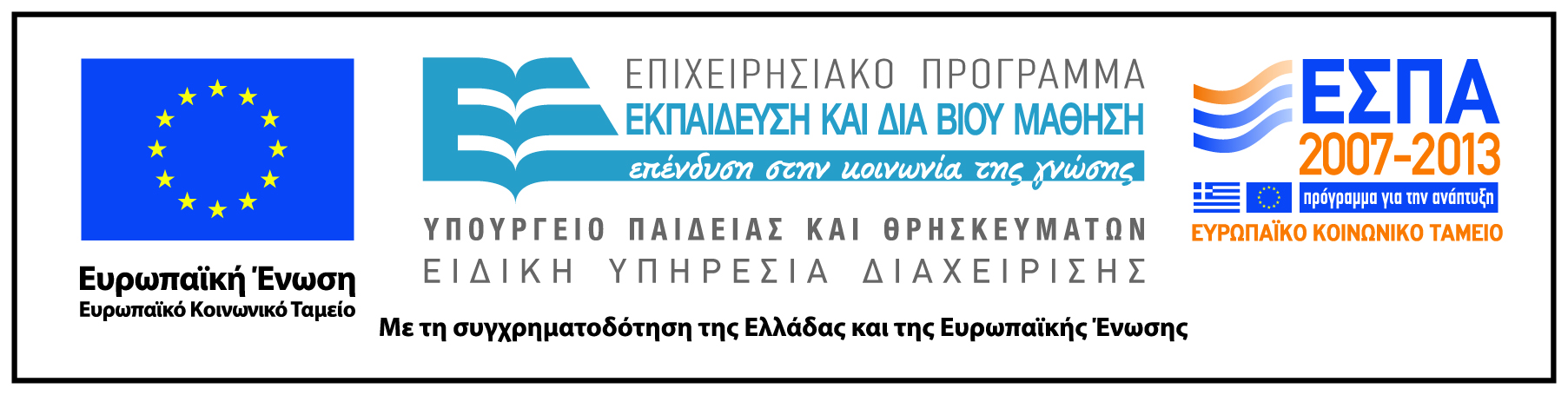